Wise Guys Ltd.
Wise Guys Ltd	T	+44 1273 45 45 35
2 Queens Place	M	+44 7715 05 41 10
Shoreham-by-Sea, W. Sussex	E	ken.guy@wiseguys.ltd.uk
BN43 5AA, UK	W	www.wiseguys.ltd.uk
Evaluating Smart SpecialisationWhere to Start?
Ken Guy
Wise Guys Ltd.
Brussels, 240119
Structure of the Day
Monitoring Smart Specialisation
Technical and conceptual challenges
Organisational challenges
Is there a shared understanding?
Monitoring in action
From Monitoring to Evaluation
What questions should an S3 evaluation answer?
How should we evaluate?
The relationship between monitoring and evaluation
Timescale for evaluation
Evaluating Smart Specialisation: where do we start?
How do we get to our destination?
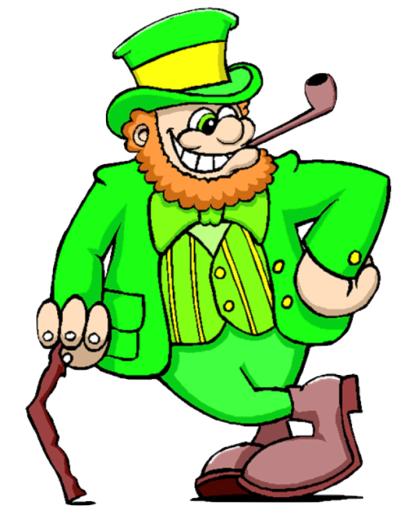 Well I wouldn’t start from here
Designing and Conducting Evaluations
There has to be shared understanding
Monitoring and evaluation are inextricably linked
The basic concepts are quite easy to explain
Designing M&E schemes is more difficult
Implementing them can be hell
But the effort is usually worth it
Evaluation Basics
Contextual Understanding
Issues and Approaches
Models and Indicators
Data and Analysis
Communication
RIS3 Model
Logic of Intervention
Expected Impacts
Expected Results
Expected Outputs
Expected Inputs
The Performance Gap
Actual Inputs
Actual Outputs
Actual Results
Actual Impacts
Reality of Intervention
In Practice
RIS3 monitoring systems are well suited in theory to summative evaluations that focus on effectiveness (actual vs. expected outcomes) and efficiency (outcome/input ratios)
They are complicated by technical and conceptual challenges and organisational challenges
They are less well suited to formative evaluations designed to lead to learning and process improvements
But learning can and should be embedded into existing systems
Where Next for Regions?
Stocktaking
In the absence of any need for regulatory compliance, regions will have to consider the utility of complementing RIS3 monitoring activities with evaluation activities and the levels that can be tackled
Mid-term Reviews
Mid-term reviews can lead to process improvements during the latter stages of the 2014-2020 cycle and valuable inputs into strategy formulation for the next cycle
In many instances, RIS3 monitoring will need to be complemented by other customised evaluation exercises
Ex-post Evaluations
Ex-post evaluations are critical for longer-term assessments of the efficiency and effectiveness of policies at the regional and supra-regional levels
Commitment is needed by regional authorities to ensure that some RIS3 monitoring data are capable of feeding into both regional assessments of performance and comparisons of performance across regions
Where Next for the Commission?
Eradicate confusion and inefficiency by ensuring that compliance via fulfilment criteria is associated with both RIS3 monitoring and evaluation activities
Provide adequate guidance to regions concerning the design and conduct of RIS3 Mid-term Reviews and Ex-post Evaluations
Devise a conceptual scheme and related guidance that will allow regions to produce some evaluation data that lend themselves to inter-regional comparison and aggregation
But also emphasise the primacy of learning and the slightly different approaches that are needed to achieve this
Support research into the use of data analytics to make sense of the vast amounts of data that will be generated via RIS3 monitoring and evaluation exercises
Are we there yet?
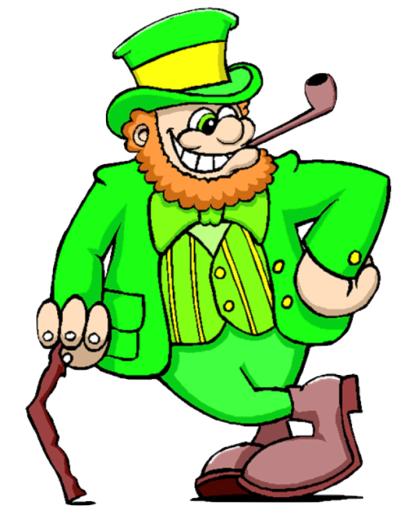 Let’s stop for a drink and think about it